ELEC-E8423 - Smart GridEletrical busses and their charging solutions
Eero Autio
Lauri Lavonen
05.04.2022
'
Introduction
Roughly 80 % of the Finnish bus traffic is publicly funded.

				2019/1161 (EU) Directive, about clean vehicles in publicly founded transport 				must be followed.

The main points of directive:
Between 2021 and 2025 41% of the vehicles must be clean
Between 2025 and 2030 59 % of all new vehicles 
+ 50 % of the clean vehicles must be “ zero emission vehicles”

Practically when speaking about busses “zero emission vehicles” are electric busses because hydrogen busses are not available in the markets. 

Hydrogen, electric, electric – hybrid, natural gas and biofuels fulfills the clean vehicle standards.
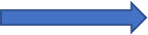 05.04.2022
Page 2
Electric busses
Most popular Electric busses in Finland:
BYD (Chines EV manufacturer)
Yutong (Chines EV manufacturer)
VDL, Volvo and Mercedes Benz (European manufacturers)
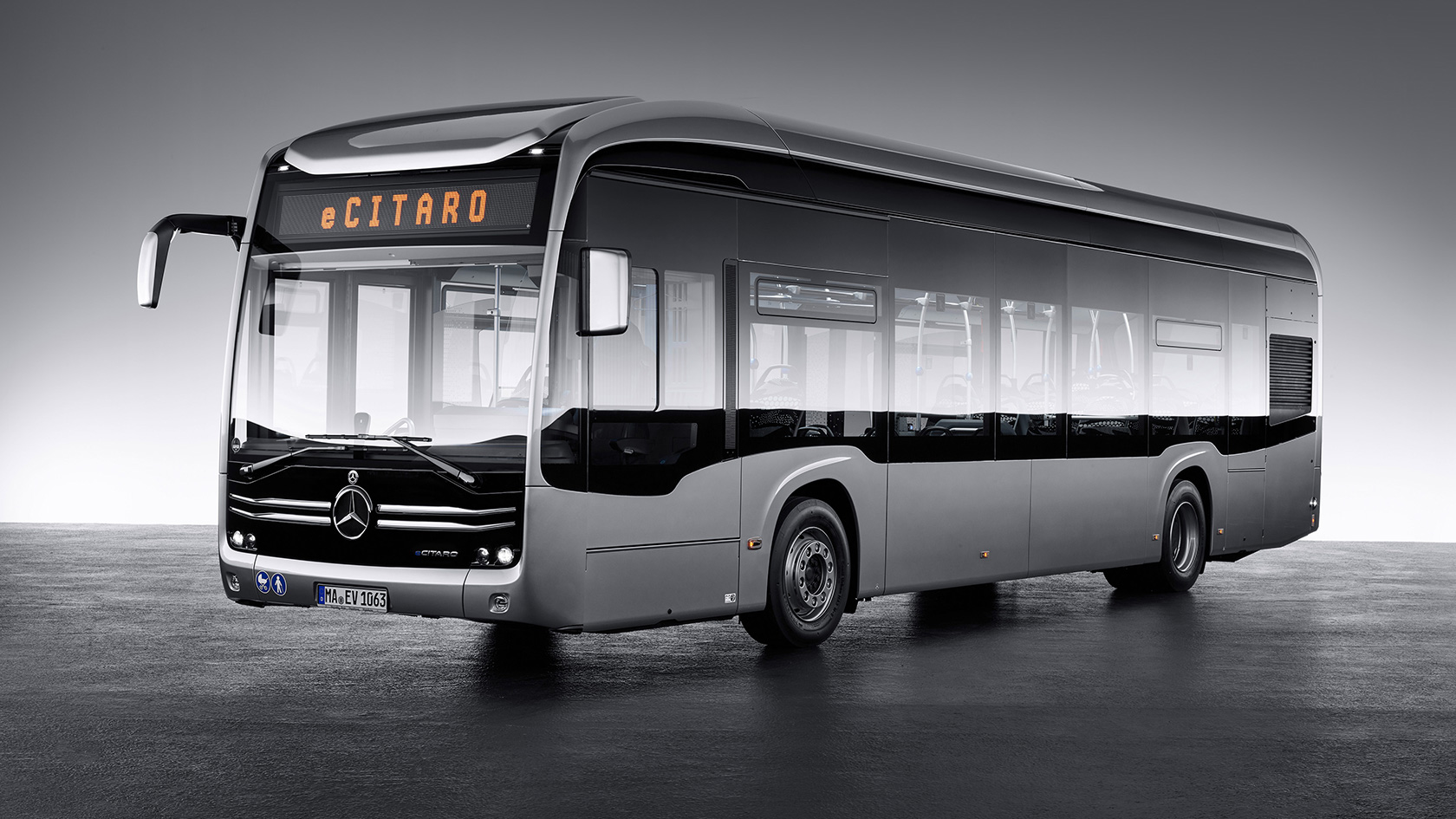 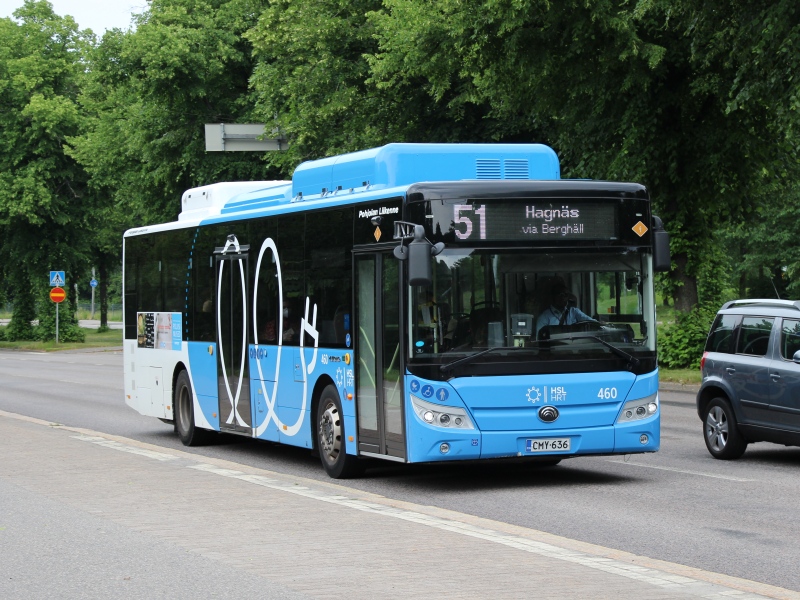 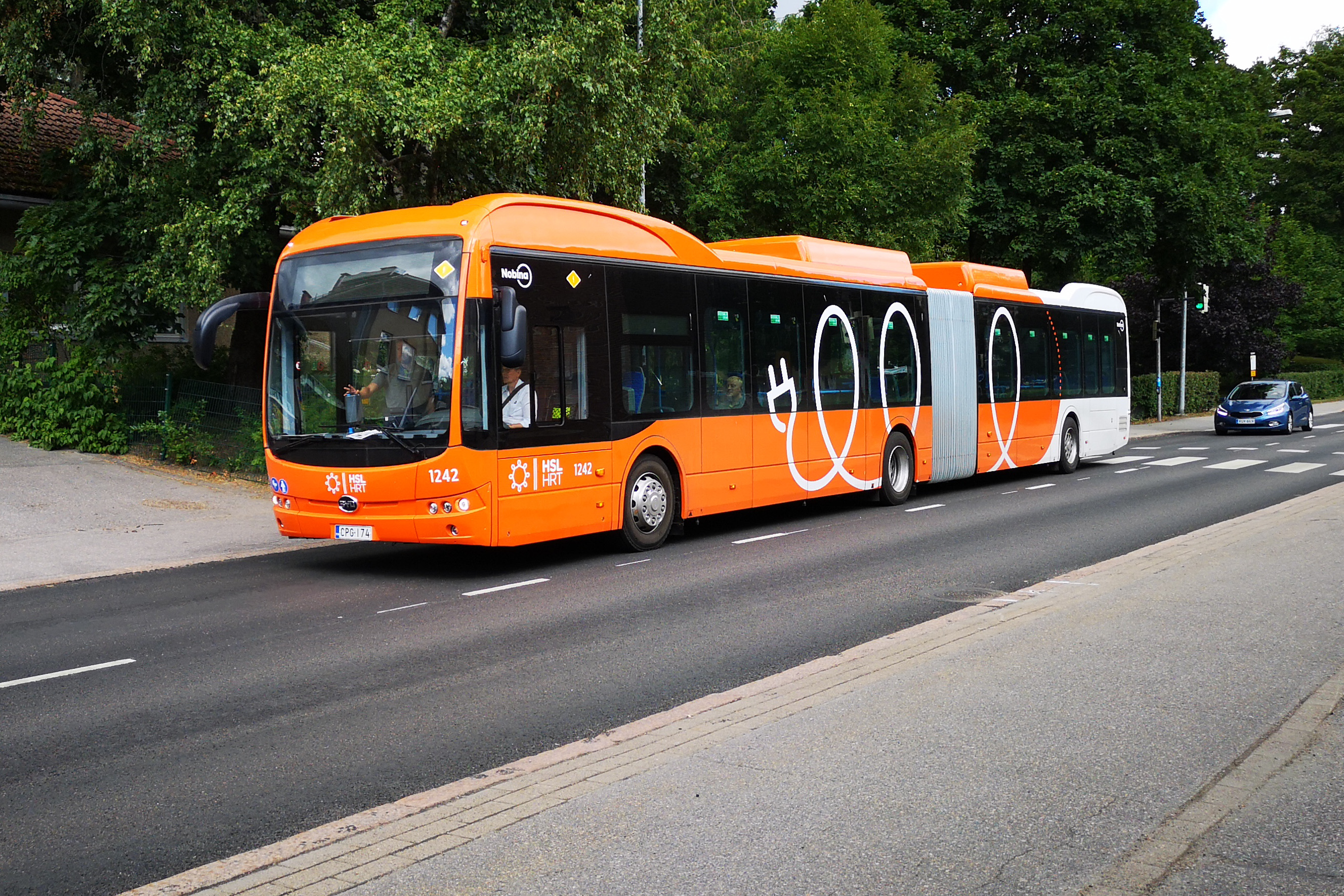 05.04.2022
Page 3
Techical specs of different EV busses
05.04.2022
Page 4
Techical specs of EV bus charging
05.04.2022
Page 5
EV bus charging in city bus transport
We wanted to compare the techincal charging solutions to the current energy consumption.
Estimations are based in the HSL area and compared to energy consumption in Helsinki
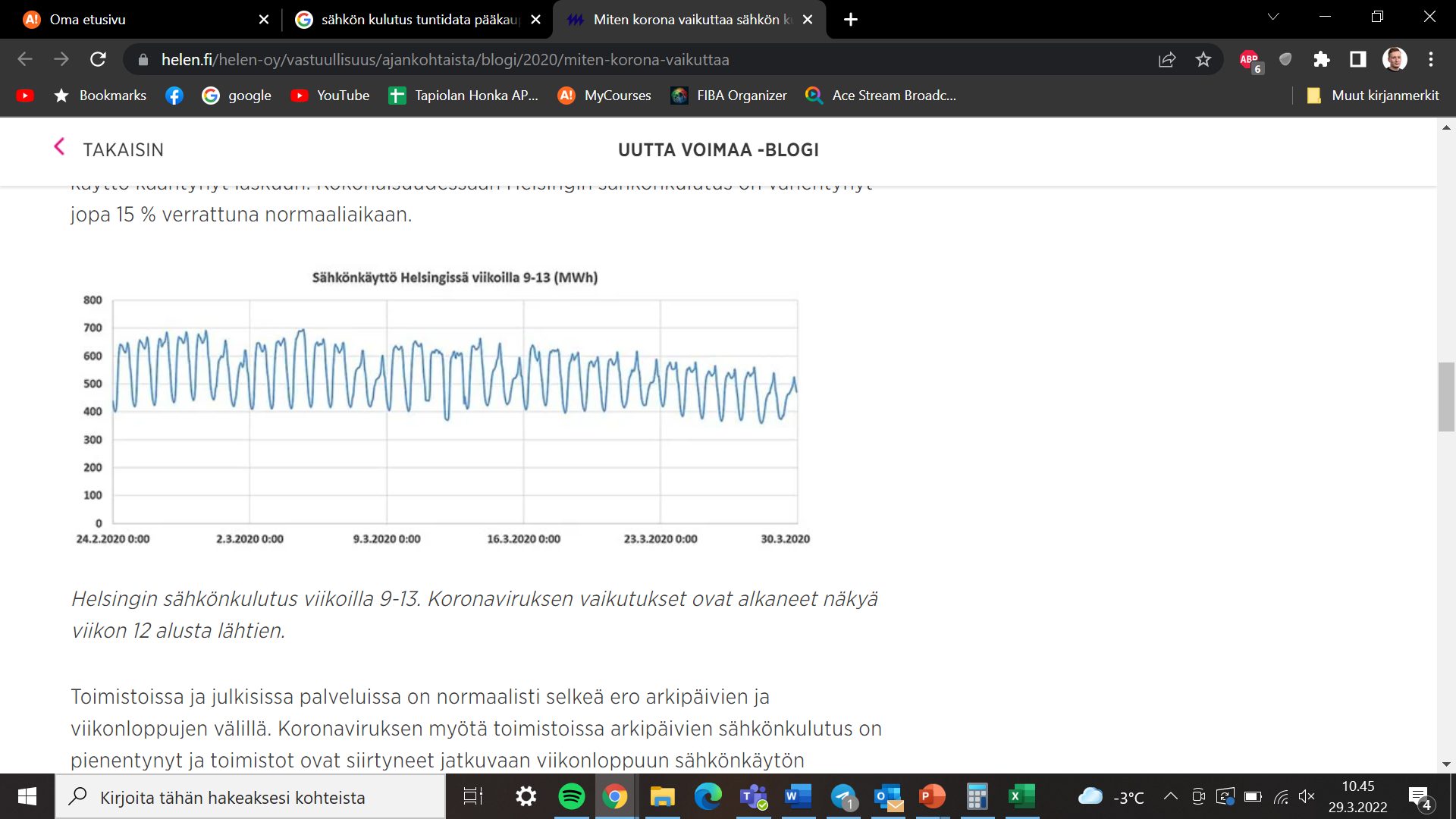 05.04.2022
Page 6
EV bus charging in city bus transport
HSL area has roughly 1300 busses

Scenario 1:
Fast chargers and simultaneous charging with 300 kW chargers:
Total charging power: 1300 * 300 kW * 1,66 h = 647 MWh
Combine charging power per hour: 1300 * 300 kW = 390 MWh

Scenario 2:
All busses charged during the night between 21:00 – 05:00
average charging power: 647 MWh / (8h * 1300) = 62 kW
Combined charging power per hour: 1300 * 62 kW = 81 MWh

Scenario 3:
2/3 of the busses are charged during the night between 21:00 – 05:00. The average remaining battery charge is 25 %.
average charging power: (0,75*647 MWh) / (8h * (1300*2/3) = 31 kW
Combined charging power per hour: 2/3 * 1300 * 31 kW = 26 MWh
05.04.2022
Page 7
Comparison of charging scenarios
05.04.2022
Page 8
Conclusions
- EU Directives:
Diesel busses                 Electric busses
- Modern EV busses have roughly 500 kWh batteries. They can be charged with up to 300 kW power.
- Charging of large EV bus fleets can have major effects to power-grid stability.
- Dynamic pricing, smart charging, and schedule planning are key solutions to charging problems.
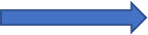 05.04.2022
Page 9
Sources
https://www.helen.fi/helen-oy/vastuullisuus/ajankohtaista/blogi/2020/miten-korona-vaikuttaa
https://www.hsl.fi/hsl/sahkobussit
https://kuljetusnet.fi/vdl-esitteli-uuden-s%C3%A4hk%C3%B6-citea-malliston-ensimm%C3%A4iset-lahteen.html
Email interviev with Sami Ojamo (VDL) and Mikko Kytölä (Yutong)
05.04.2022
Page 10